Neu Aufgabe
Eine Landschaft aus Farbmustern
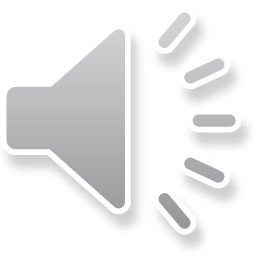 Ihr braucht: Bleistift, Filzstifte, Fineliner oder Kulis in verschiedenen Farben und ein DinA4 Blatt (unliniert).
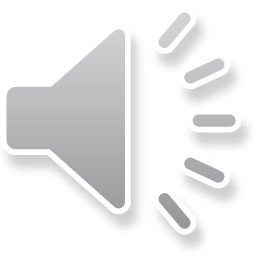 Landschaft mit Bleistift vorzeichnen, so dass viele verschiedene Flächen entstehen. (Steine, Gräser, Hügel, Bäume, Himmel, Wollken…)
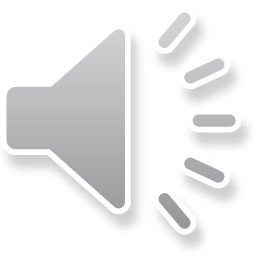 Formen nachzeichnen und mit spannende unterschiedlichen Mustern und Farben füllen.
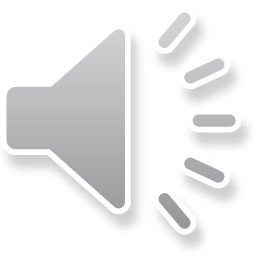 Bis die Landschaft fertig ist.
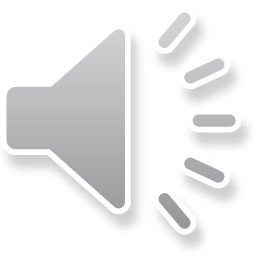 Ihr könnt bei diesem Bild Kreativität, Feinmotorik und Bildaufbau üben.
Zeit: diese und nächste Woche  (18.1.2021)
Benotet wird:
Aufbau der Landschaft aus vielen Flächen.
Saubere Umrisslinien.
Kreativität, Vielzahl und Filigranität* der Muster.



*filigran : fein, kleinteilig, sorgfältig
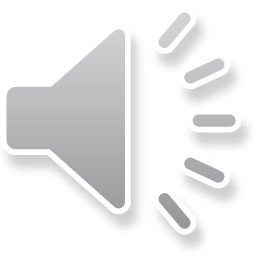 Ich stehe euch während der Kunststunde im Chat zur Verfügung.




Viel Spaß!
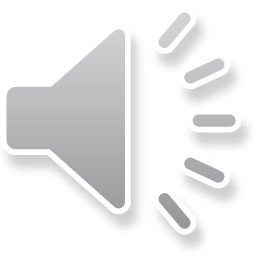